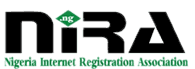 .ng  cctld registry Technical  overview
Muhammed Rudman
m.rudman@ixp.net.ng
www.nira.org.ng 
 14-09-2011
The .ng Registry Design
3R Registry Model
Public WHOIS server on port 43
Public WHOIS web interface 
 EPP interface for the registrars
 Escrow backup with Cocca
 Stealth Primary Server
 SSH  with user & IP restrictions
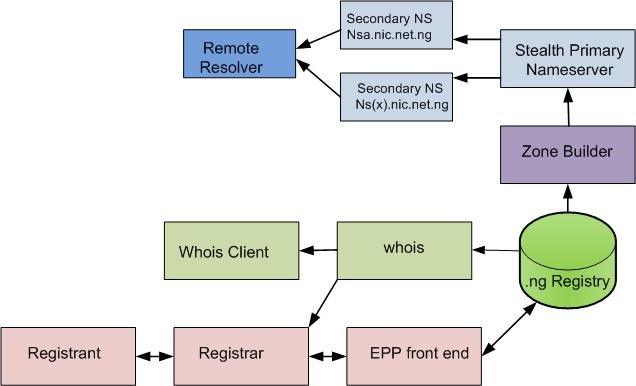 The .ng ccTLD network Architecture
The registry 
CentOS 5.2
Cocca registry software (web & EPP)
PostgreSQL Data Base software
Bind DNS software
Primary Stealth DNS
Nsa.nic.net.ng
Open BSD
Bind DNS Software
 NMS
Tembria Server Monitor 
 Paessler PRTG
Kayoka helpdesk
 Warm standby Router & Switch
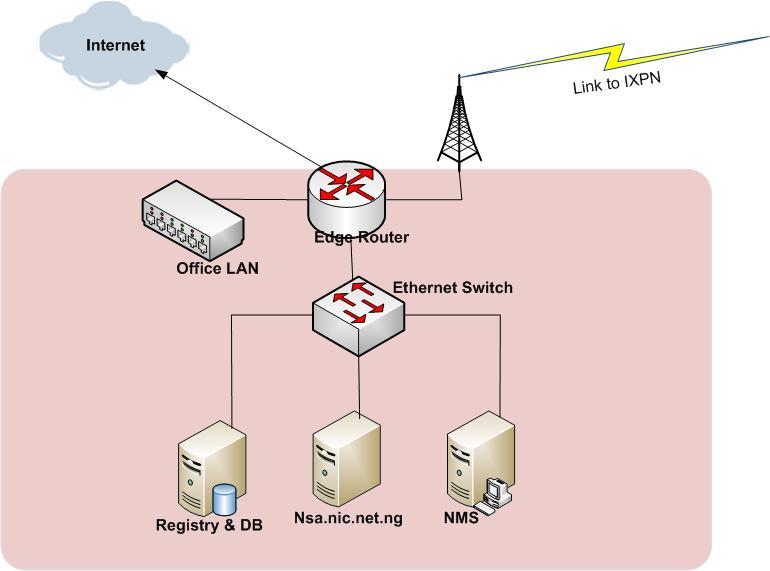 New Power Design
Motorized Automatic Voltage Regulators (AVR) for each power source 
Double Power source 
 Dual Automatic Transfer Switch (ATS)
 Multiple Power packs in each equipment
 Remote monitoring of power, with ability shutdown devices remotely
The  New Network Design- Under review
Redundant Site 
  Fiber and Radio linking the two sites     using VPN channel
 Multiple ISPs with diversity in uplink transit provider
  Multiple replication of registry Database with all nodes available
  Onsite and offsite backup system
 Multiple firewalls (stateful & stateless ) with Intrusion Detection System
  Dual authentication to all registrars  into the registry: login details with either IP restrictions or Token
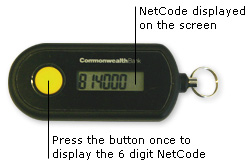 Network Monitoring
NIRA
Secondary Name Servers
ns1.nic.net.ng   194.0.1.29 I
    Internet Computer Bureau
ns2.nic.net.ng  204.61.216.40
    WoodyNet (PCH)
ns3.nic.net.ng 208.78.70.93 
     Dynamic Network Services
ns4.nic.net.ng  204.13.250.93 
     Dynamic Network Services
nsa.nic.net.ng 41.222.79.3
    Nigeria 
nsb.nic.net.ng 72.167.122.8     
    GoDaddy.com (Recently removed)
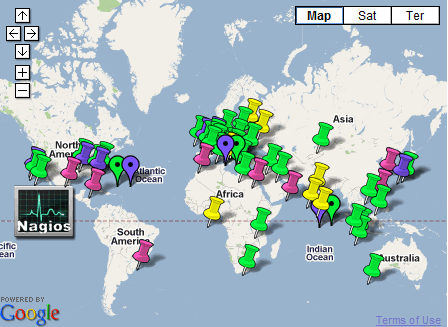 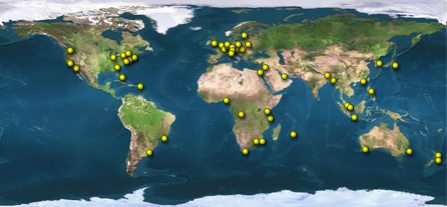 Thank  you
Questions ?